Smart schools for smart age
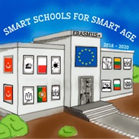 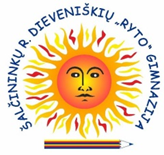 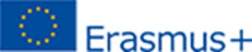 Tema:  Pragaro metaforiškumas. Dantė. „Dieviškoji Komedija“ (ištraukų analizė). 

Literatūros pamoka IIG klasei
Tikslas:
Analizuojant Dantės „Pragaro“ ištraukas atpažinti Viduramžių literatūros pagrindinius reiškinius ir idėjas. 
Uždaviniai: 
Susipažinti su Dantės gyvenamuoju laikotarpiu: kultūra, politiniais įvykiais;
Gebėti nusakyti kūrinio ištraukose esančių simbolių reikšmes;
Nusakyti skaityto kūrinio svarbą savo, kaip skaitytojo, asmeninei patirčiai. 
https://www.youtube.com/watch?v=WbCngDp-ncQ&feature=youtu.be

https://quizizz.com/admin/quiz/5e57bb6bc25881001b0ae046/dant-pragaras